Новгородская региональная общественная организация «Творческий центр «Территория успеха»Почувствуй   перемены!
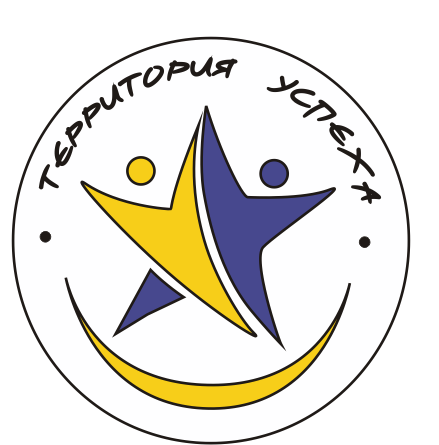 Проблемы в образовании сейчас наблюдаются повсеместно. Нехватка преподавателей, отсутствие заинтересованных молодых и перспективных кадров – все это отражается на качестве обучения.  Этот вопрос остро стоит в нашем городе Чудово. Дети имеют право и должны получать знания, необходимые и для поступления в высшие учебные заведения.  В эпоху цифровой экономики важно выстраивать такую систему подготовки кадров, которая выравнивает условия для жителей крупных городов и малых территорий.
Проект «Почувствуй перемены!» предлагает  репетиторство  по общеобразовательным предметам начального, среднего и общего образования.
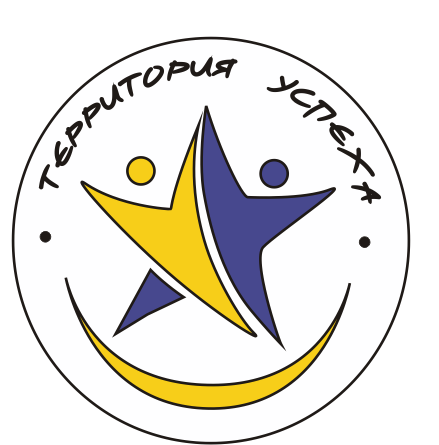 Для реализации проекта мы привлекаем педагогов, в том числе, вышедших на пенсию (старше 55 лет). У них есть колоссальный опыт преподавания и желание обучать новое поколение. 
Срок реализации проекта: в течение учебного года (сентябрь – май)
Проект реализуется:  на средства  Фонда  Содействия Некоммерческим Проектам,  на средства добровольных родительских пожертвований.
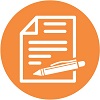 Опыт, который учит…
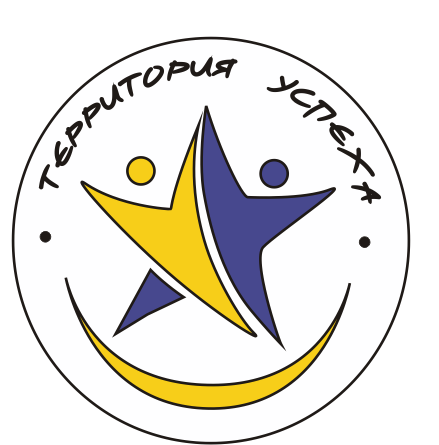 Можно выделить Слабые стороны Организации:
*   нехватка помещений для занятий;
   нестабильная оплата родителей за предоставленные    
   услуги;
   изменение условий Соглашений  между Организацией             
     и органами власти.


 !!!  Обязательно выверяем, просчитываем по времени и      
      ресурсам план мероприятий.

!!!    Разрабатываем стратегию развития Организации,     
       учитываем  мнение каждого субъекта.
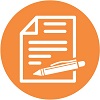 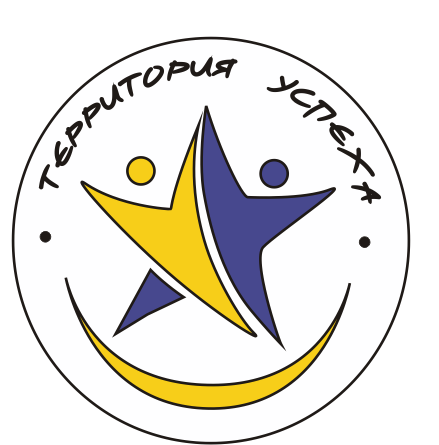 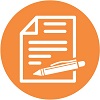 Основным продуктом нашей Организации является репетиторство  для учащихся образовательных учреждений по всем школьным предметам.

Запрос от целевой группы – предоставить возможность для самореализации людей пожилого возраста.

Трудоустроено 10 учителей.

Клубная деятельность по профилю специалиста.